Agriculture
Exchange project Slovenia and the Netherlands
Anže Štirn and Bart Penninx
sentvidudenagriculture.blogspot.com
Main question :
What are the main differences in milk production  between the Netherlands and Slovenia?
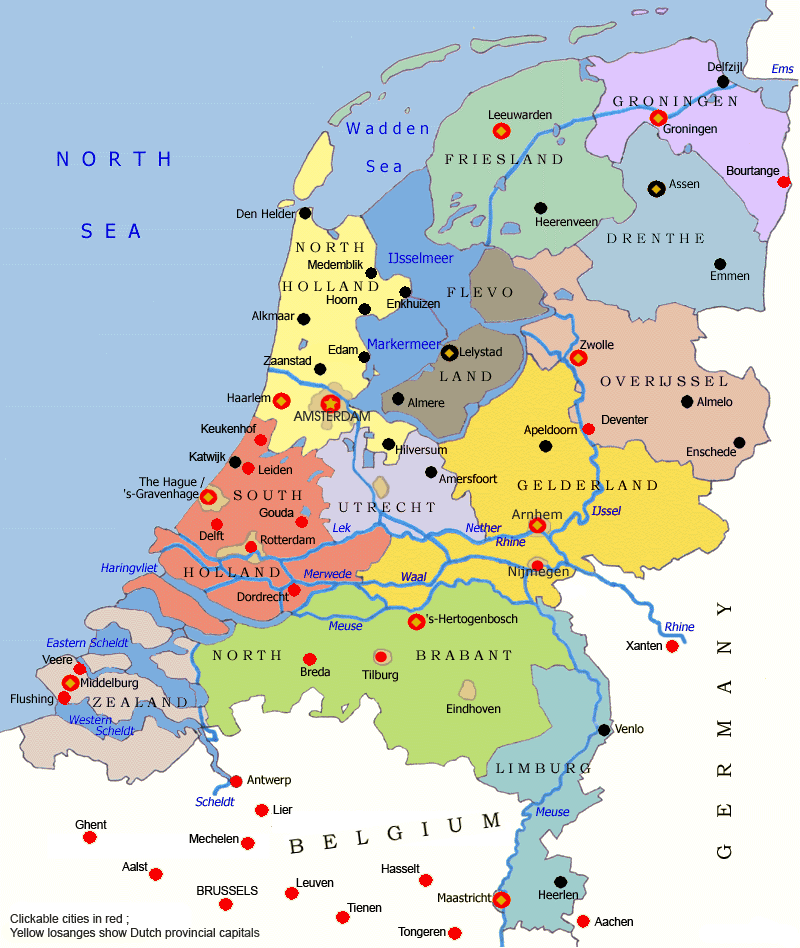 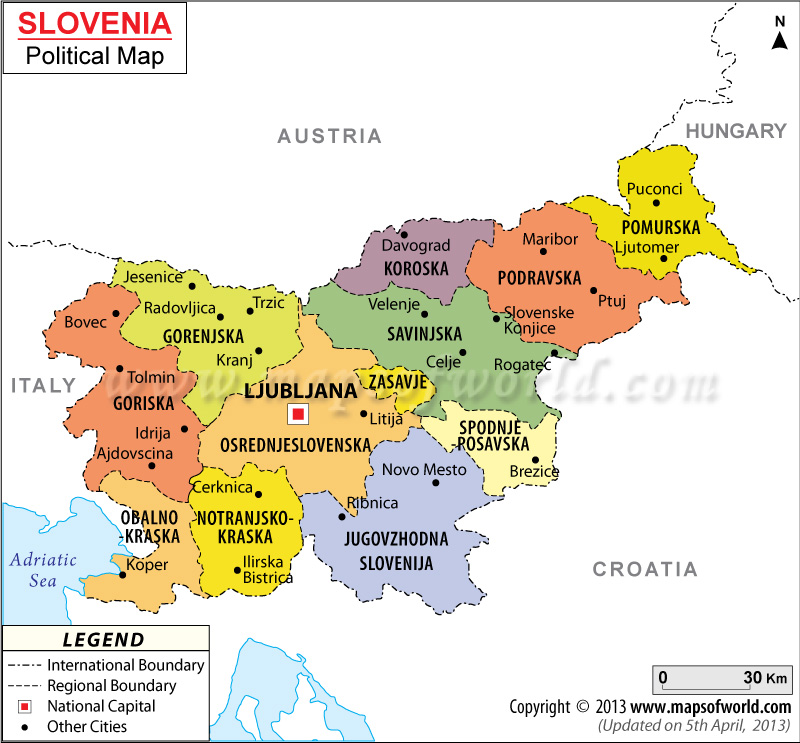 The Netherlands
Slovenia
Sub questions :
Which country has the highest efficiency (grass to milk)?
Which country produces the best milk quality?
Which options does a farmer have, to make his farm more efficient?
Is the amount of cows on one farm different between the two countries, and how does that influence the quality?
What impact does the relief have on the efficiency of farming in the Netherlands and in Slovenia?
1. Which country has the highest      efficiency (grass to milk)?
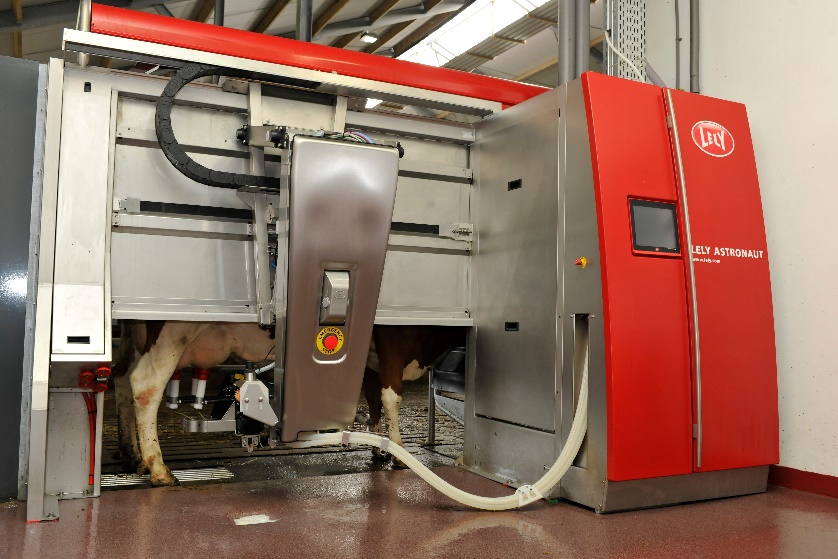 Relief
Milk and meat cows
2. Which country produces the best milk     quality?
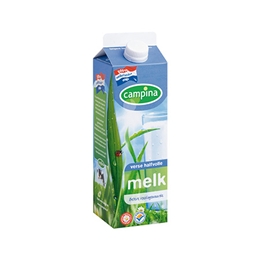 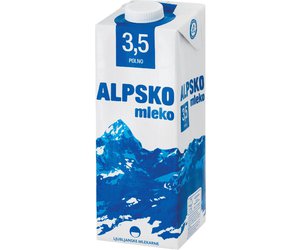 Fat% : Proteins% is normally around 5:4
Lactose is rewarded the most, then pproteins, then fat
3. Which options does a farmer have, to           make his farm more efficient?
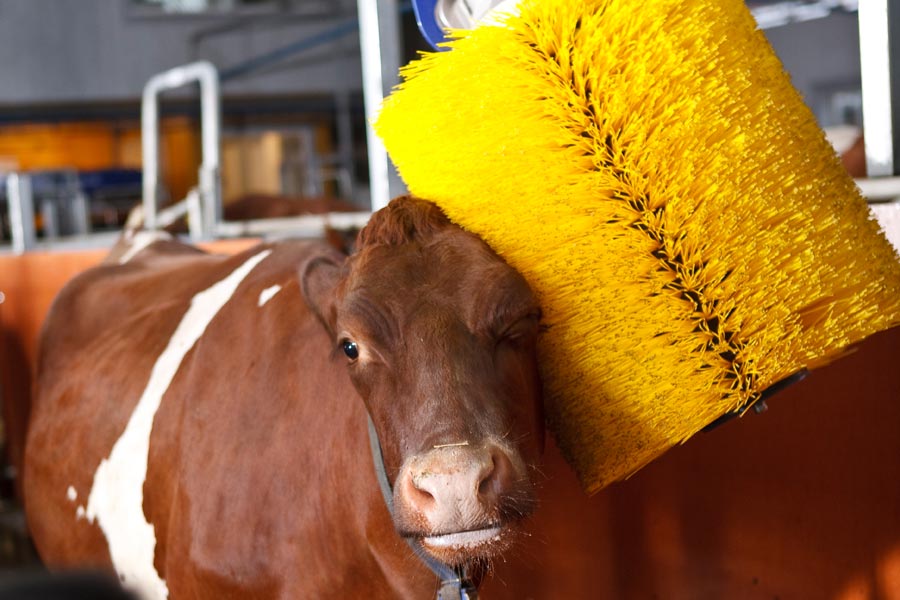 Animal well being and efficiency
Small investments
4. Is the amount of cows on one farm different    between the two countries, and how does     that influence the quality?
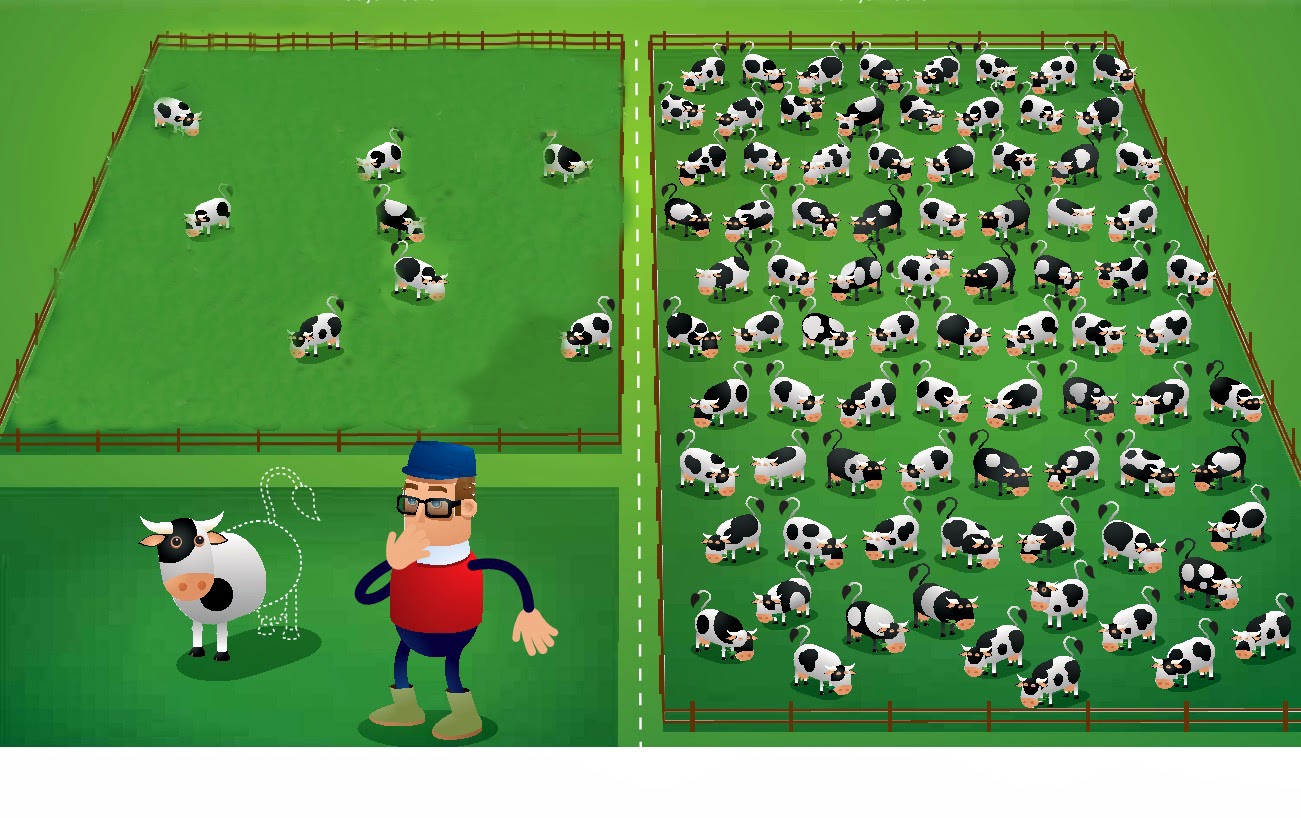 Relief has a great influence on the maximum capacity of a farm.
Lands of Slovenian farmers are most times scattered in a range of 10 km.
5. What is the impact of the relief on the     efficiency of production in the Netherlands     and in Slovenia?
Other equipment
Triglav 2864 m
Vaalserberg 323 m
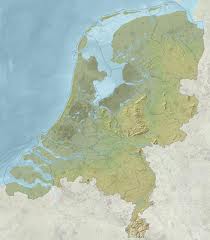 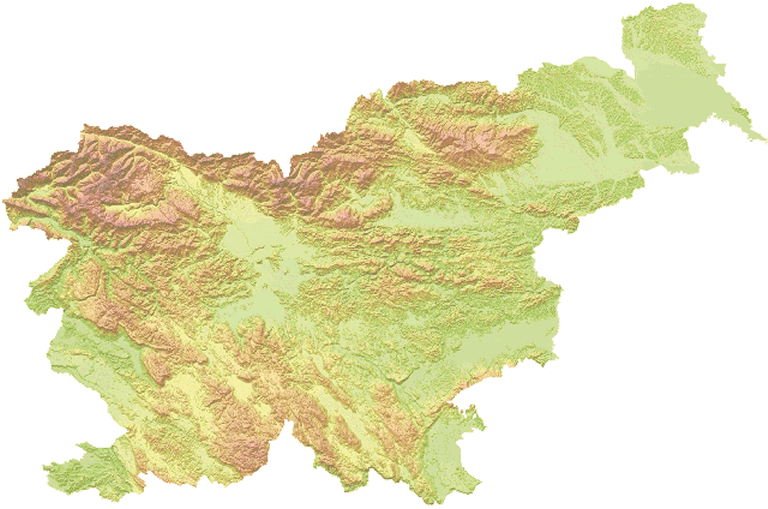 Excursion
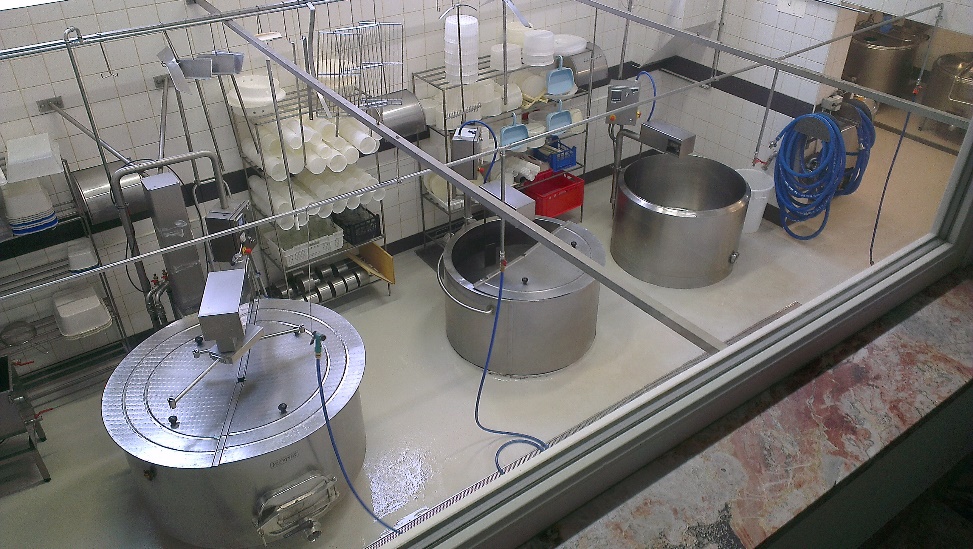 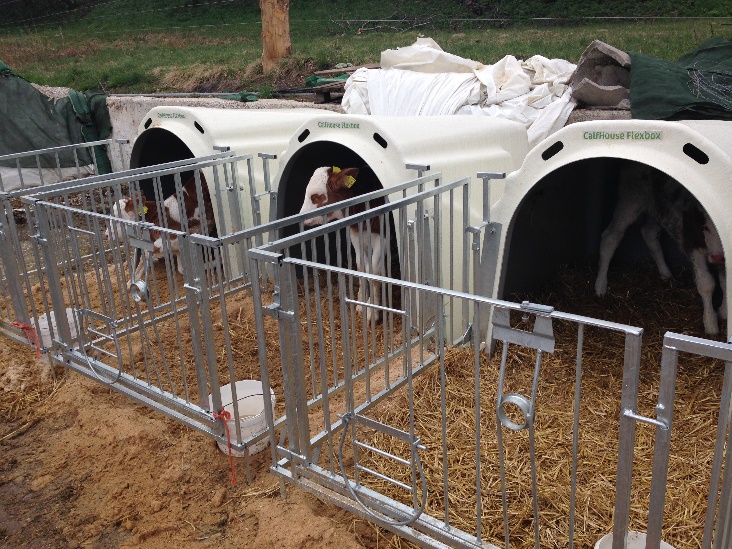 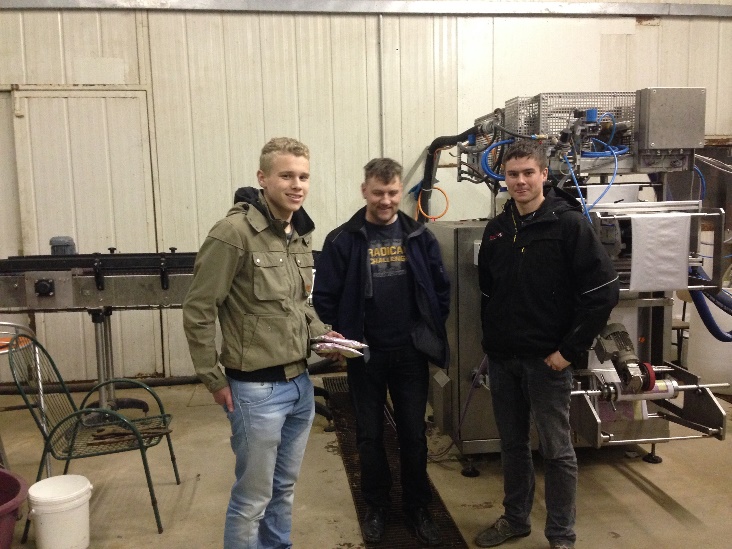 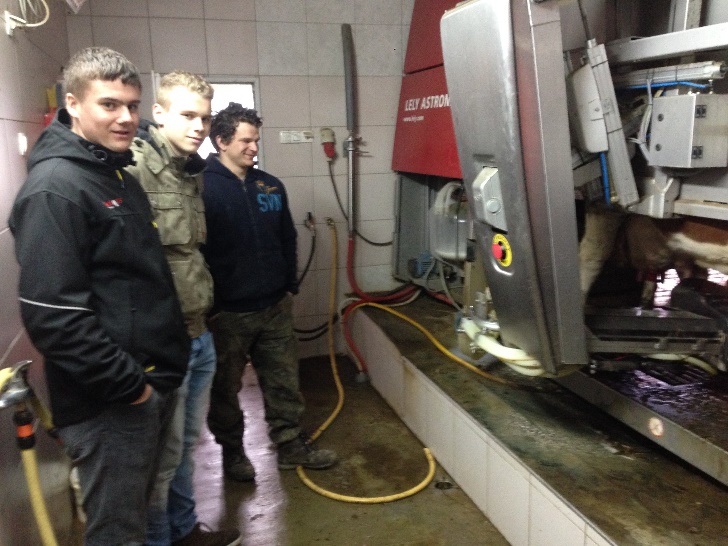 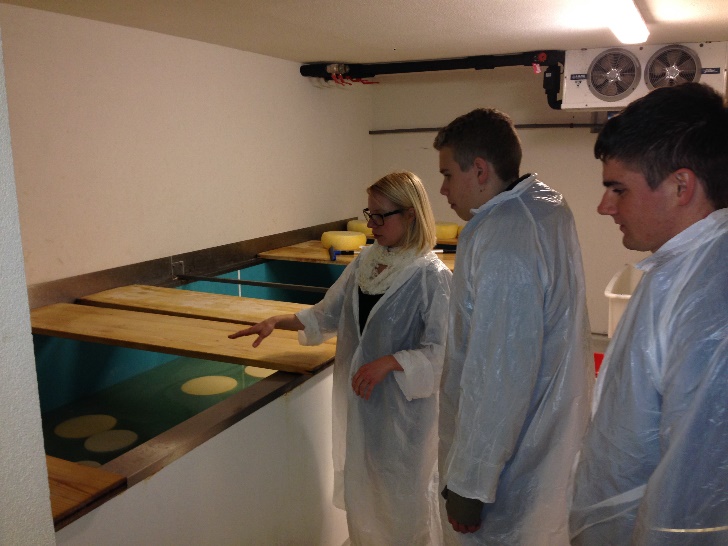 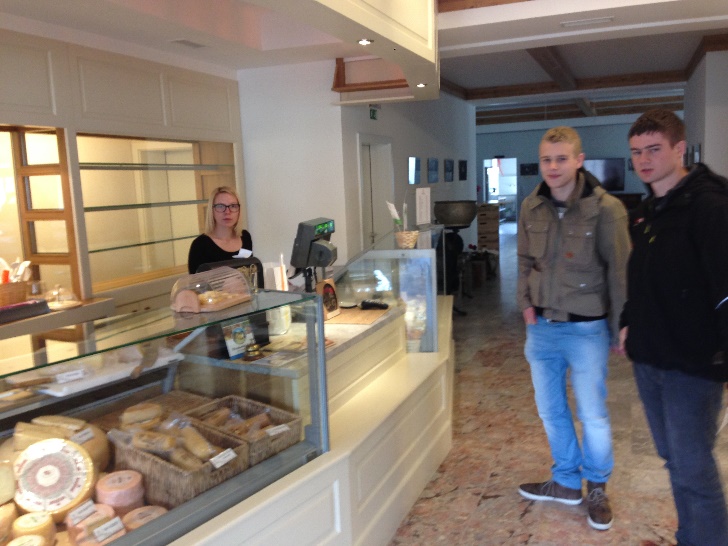 Conclusion
Milk production is more efficient in the Netherlands
Quality of the milk is about the same
The relief has a great influence on how a farmer produces milk, and his maximum capacity
The relief in Slovenia makes it harder to cultivate crops, and other specially adapted equipment has to be used.